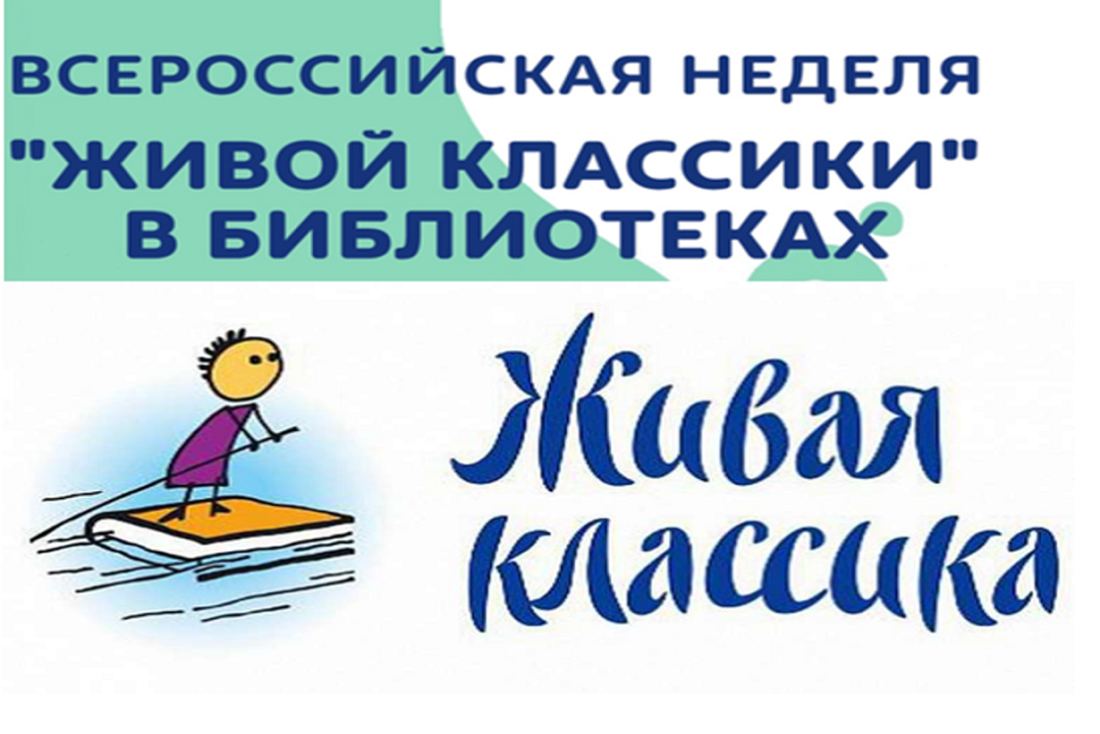 Акция «Фото с классиком»